ЦВЕТОВОЙ КРУГ
Простые законы цветоведения
Основные цвета
жёлтый
красный
синий
Дополнительные цвета
Цветовой круг
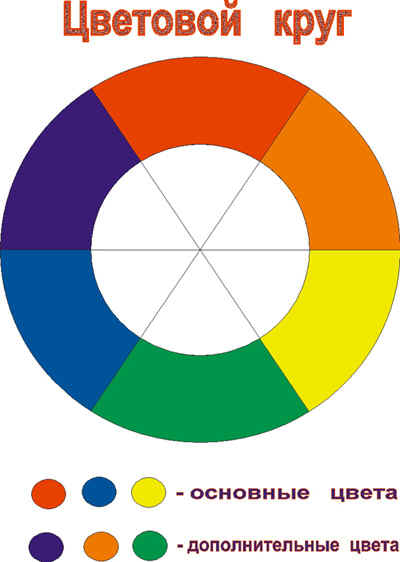 Цветовой круг
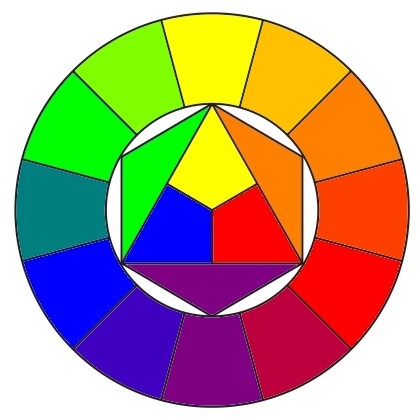 Смешивание с белилами
Игры с цветом
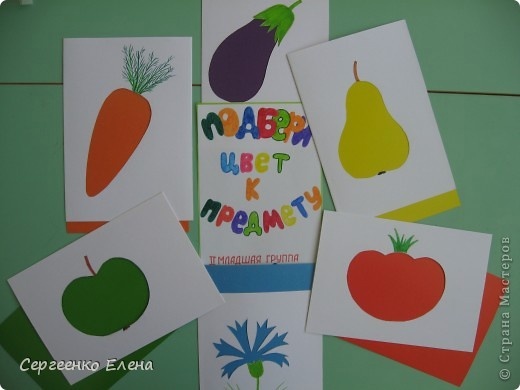 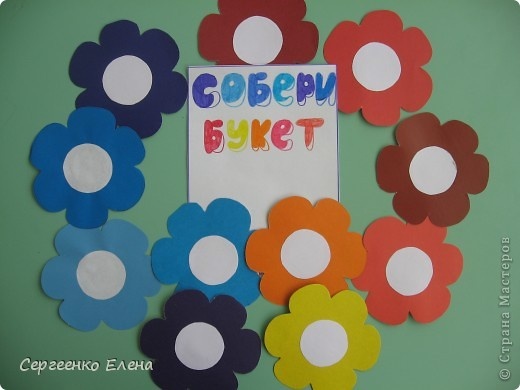 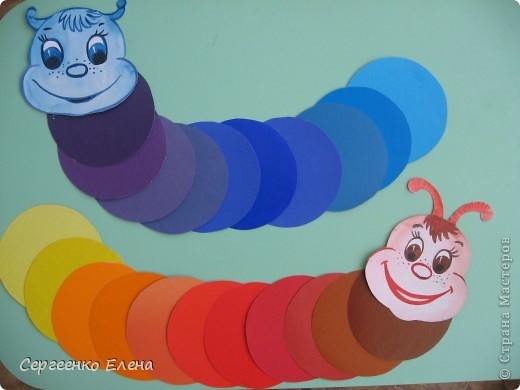 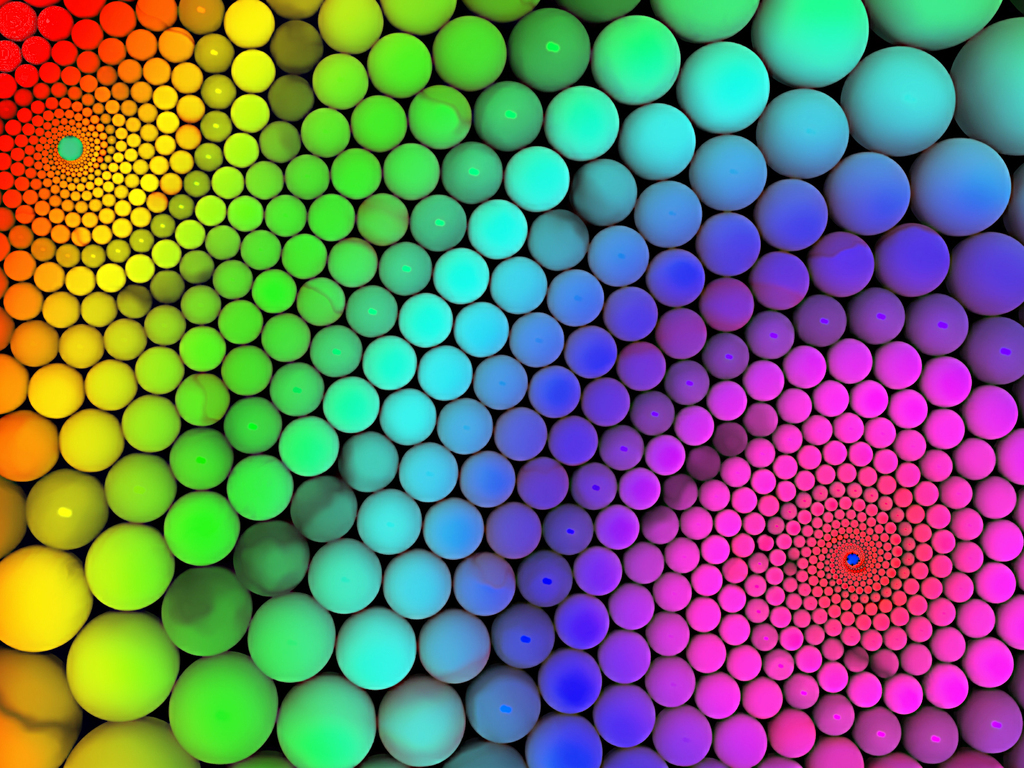 Спасибо за внимание
Составитель Ряписова С.Н.